Профессия неограниченных возможностей
Факультет педагогики и психологии детстваКафедра специальной педагогики и психологии
Направление подготовки 
Специальное (дефектологическое) образование
Профиль
«Дошкольная дефектология» (заочная форма)
«Специальная педагогика и психология» 
(очная форма)
«Олигофренопедагогика» (заочная форма)
Выпускники получают диплом 
БАКАЛАВР по направлению подготовки «Специальное (дефектологическое) образование»
Вступительные испытания: 
Биология
Русский язык 
(по результатам ЕГЭ для лиц, имеющих среднее общее образование; по результатам испытаний, проводимых вузом самостоятельно – для лиц, имеющих профессиональное образование, по желанию абитуриента)
Испытание профессиональной направленности (собеседование)
Профиль «Специальная педагогика и психология»
Программа направлена на подготовку бакалавра с компетентностью
специального педагога (учителя-дефектолога)
специального психолога
Форма обучения: очная
Продолжительность обучения: 4 года
Вы можете обучаться
на бюджетной основе (18 бюджетных мест, в том числе 2 с особыми правами, обучение бесплатное)  и  получать стипендию
на платной основе
Проходной балл: набор ведется первый год
Профиль «Дошкольная дефектология» Дефектолог – кто это?
Профессионал, который может работать с  детьми, имеющими: 		
Нарушения интеллекта;
Нарушения зрения;
Нарушения слуха;
Нарушения речи;
Нарушения опорно-двигательного аппарата;   
Задержку психического развития;
Нарушения поведения и эмоциональной сферы.
Специалист, бесценный для инклюзивного образования
Форма обучения: заочная
Продолжительность обучения: 4 года 10 месяцев; 
обучение на основе индивидуального учебного плана – 3 года 5 месяцев
Вы можете обучаться
на бюджетной основе (22 бюджетных места, в том числе 3 с особыми правами, обучение бесплатное)
на платной основе
Проходной балл в 2019: 243 (бюджетный набор), 159 (на платной основе)
Конкурс: 10 человек на место
Профиль «Олигофренопедагогика»
Программа направлена на подготовку бакалавра с компетентностью 
специального педагога
учителя-дефектолога (олигофренопедагога) 
учителя школ для обучающихся с интеллектуальными нарушениями и задержкой психического развития
Форма обучения: заочная
Продолжительность обучения: 4 года 10 месяцев
Вы можете обучаться
Вы можете обучаться
на бюджетной основе (10 бюджетных мест, в том числе 1 с особыми правами, обучение бесплатное)
на платной основе
Проходной балл в 2019 году: на бюджетной основе набор ведется первый год
                       154 балла (на платной основе)
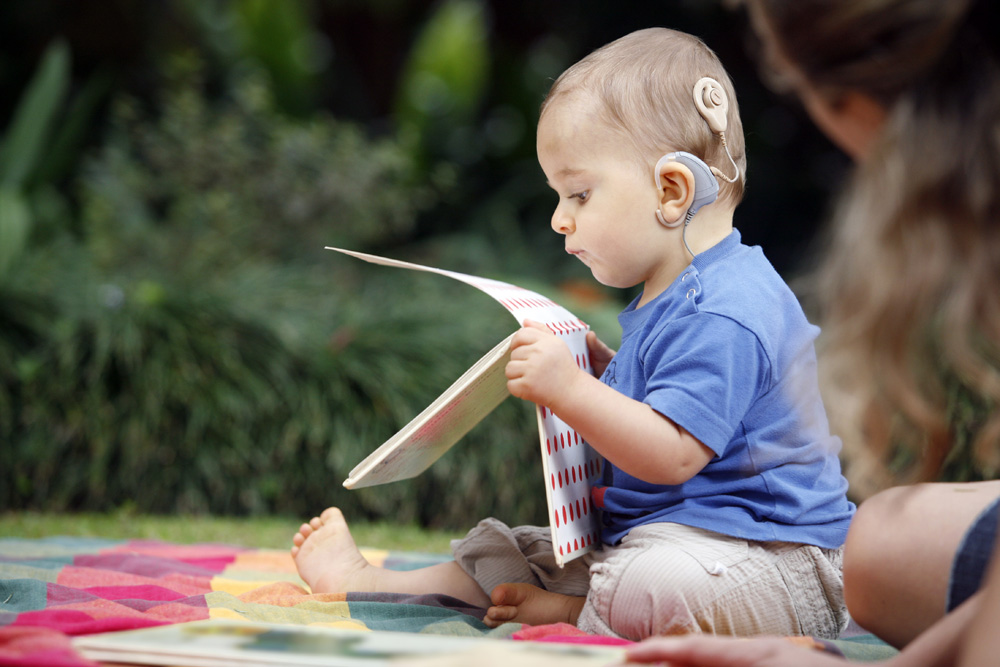 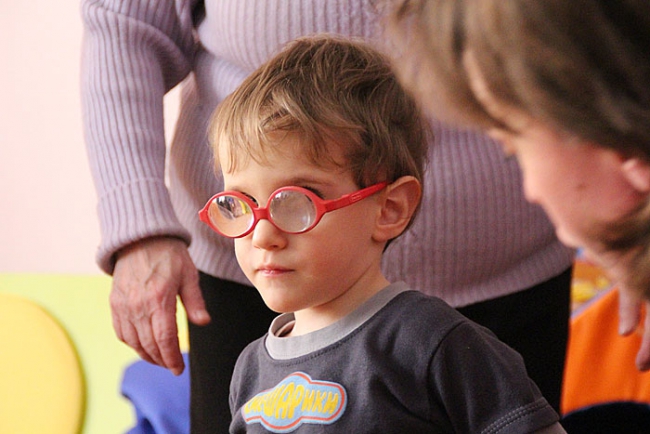 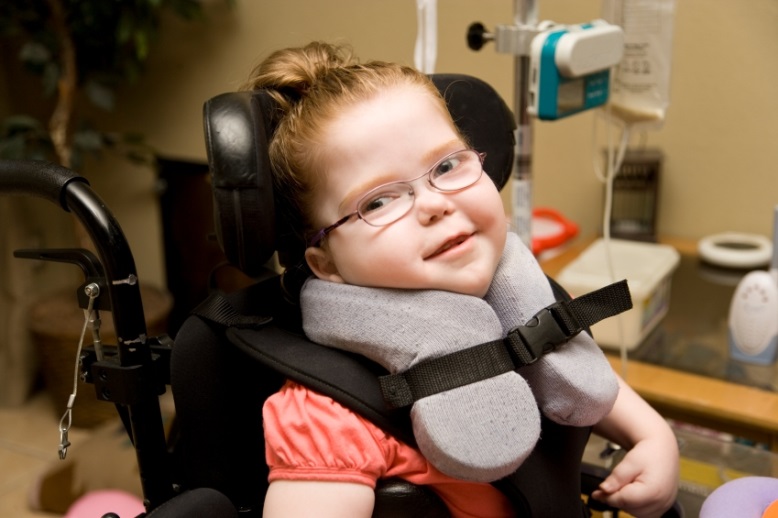 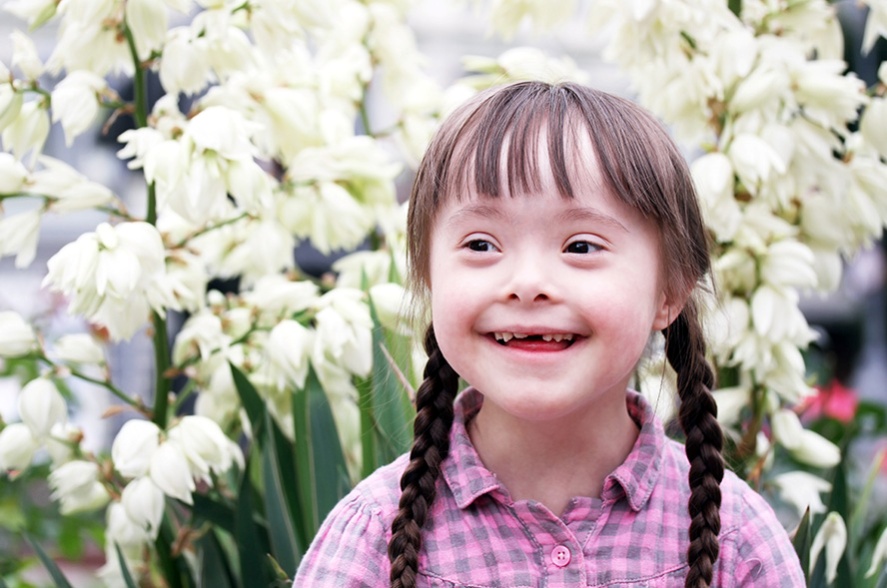 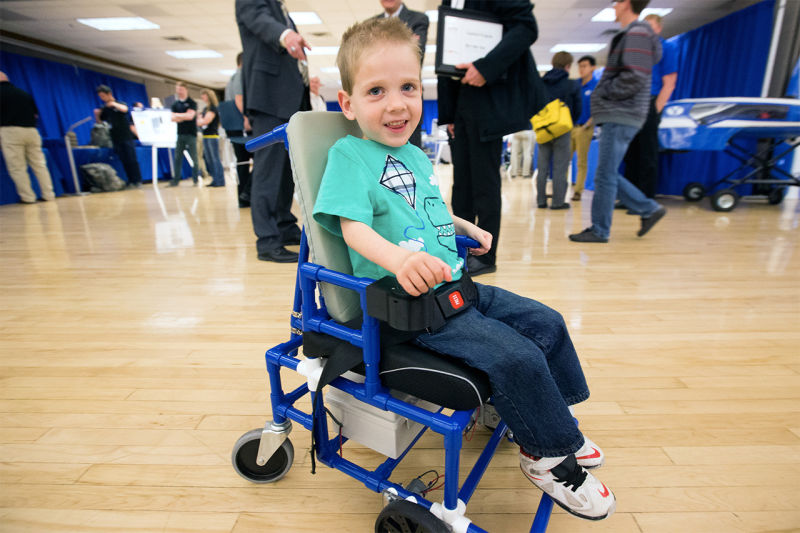 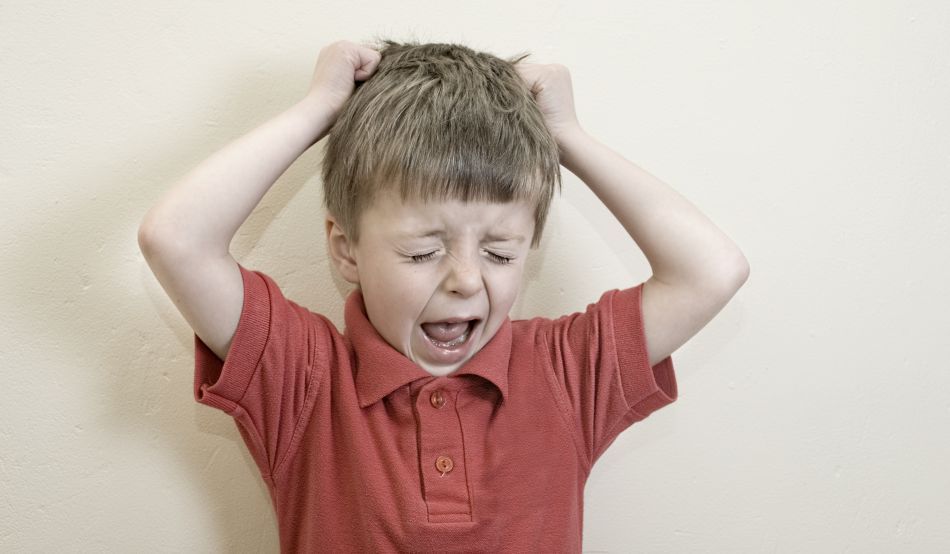 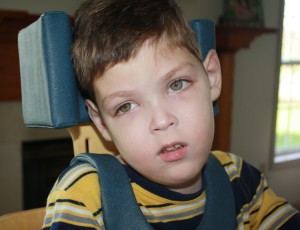 ВУЗ
Поликлиника
Детский дом
Где работают наши выпускники?
Детский сад
Школа
Реабилитационный центр
Частный развивающий центр
Центр психолого-педагогической, медицинской и социальной помощи
Карьера выпускника
ДИРЕКТОР, РУКОВОДИТЕЛЬ ЦЕНТРА, ЗАВЕДУЮЩИЙ ДЕТСКИМ САДОМ
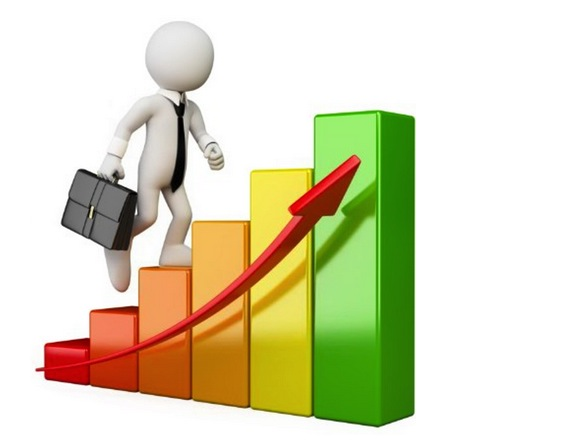 ЗАВУЧ, ЗАМЕСТИТЕЛЬ ЗАВЕДУЮЩЕГО ПО ВМР
РУКОВОДИТЕЛЬ СЛУЖБЫ СОПРОВОЖДЕНИЯ
МЕТОДИСТ
ДЕФЕКТОЛОГ, УЧИТЕЛЬ
Индивидуальное предпринимательство
ОТКРЫТИЕ СОБСТВЕННОГО ЧАСТНОГО РАЗВИВАЮЩЕГО ЦЕНТРА
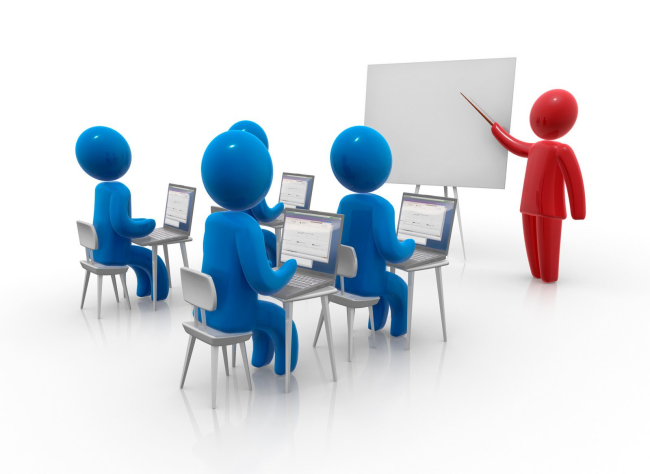 ПРОВЕДЕНИЕ ПОДГРУППОВЫХ, ИНДИВИДУАЛЬНЫХ ЗАНЯТИЙ. АРЕНДА ПОМЕЩЕНИЯ
ПРОВЕДЕНИЕ ИНДИВИДУАЛЬНЫХ ЗАНЯТИЙ НА ДОМУ
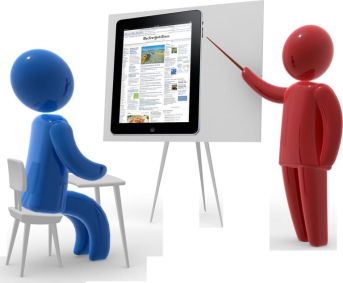 ПЕРСПЕКТИВА НАУЧНОЙ ДЕЯТЕЛЬНОСТИ
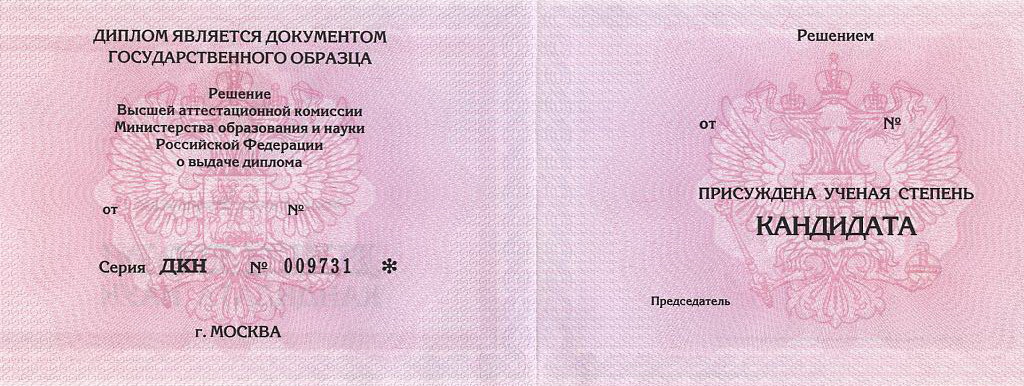 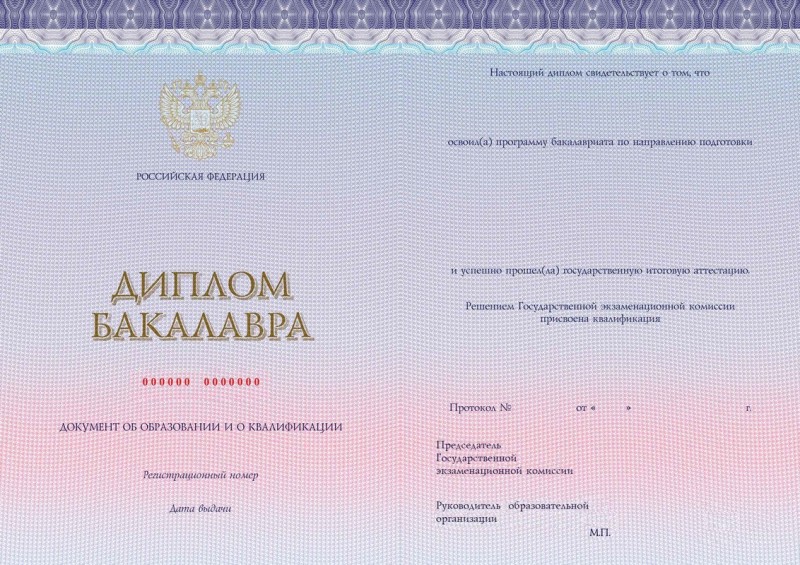 АСПИРАНТУРА
3 года (очно)
4 года (заочно)
Степень после защиты диссертации:
КАНДИДАТ НАУК
МАГИСТРАТУРА
2 года
Степень: 
МАГИСТР
БАКАЛАВРИАТ
4 года
Степень:
БАКАЛАВР
ПРЕИМУЩЕСТВА ПРОФЕССИИ
ГДЕ ПОЛУЧИТЬ ПРОФЕССИЮ
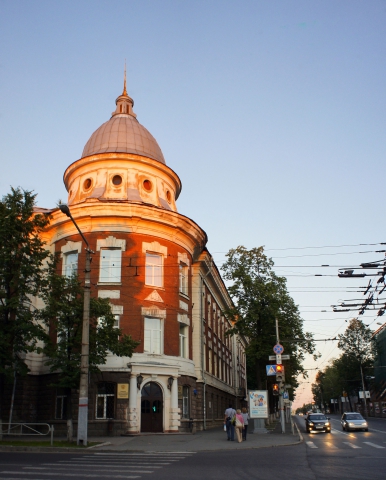 Пермский Государственный Гуманитарно-Педагогический Университет 
Сибирская, 24
http://pspu.ru/university
Факультет: 
Педагогики и психологии детства, 
5 учебный корпус, Пермская, 65
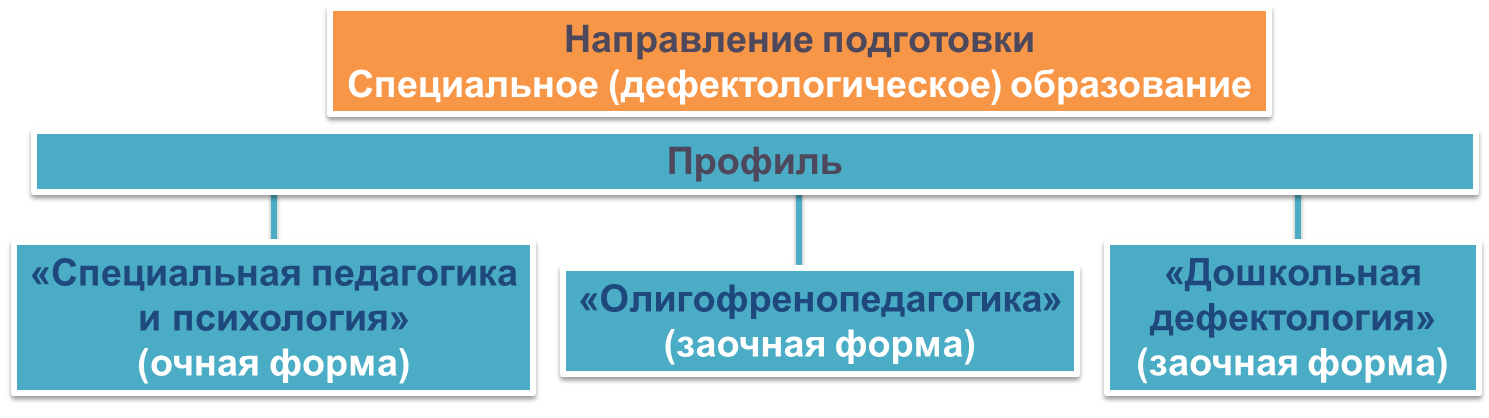 Приемная комиссия: 
(342)215-18-54 (доб.340 или 336)ул. Сибирская 24, каб. 9, 12 (2 этаж) 
Понедельник - пятница: с 10.00 до 16.30, 
перерыв с 13.00 до 14.00
https://pspu.ru/enrollee/prijemnaja-komissija
Приходите!
Мы Вас ждем!
Уникальная возможность! 
Редкий в истории отечественного образования шанс
стать студентом по направлению 

Специальное (дефектологическое) образование




и освоить одну из самых конкурентноспособных профессий
Профиль «Специальная педагогика и психология»
Профиль «Олигофренопедагогика»
Профиль 
«Дошкольная дефектология»